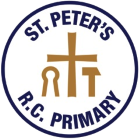 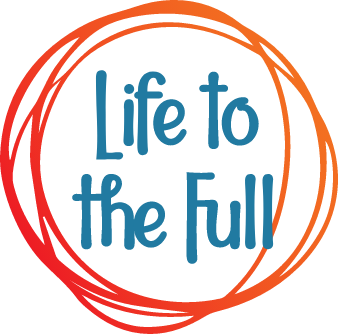 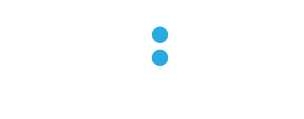 Relationships, SEX & health Education
Consultation  with Parents  
St peter’s CATHOLIC PRIMARY SCHOOL
LED BY MRS F SAPIANO – rshe cURRICULUM leader
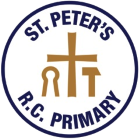 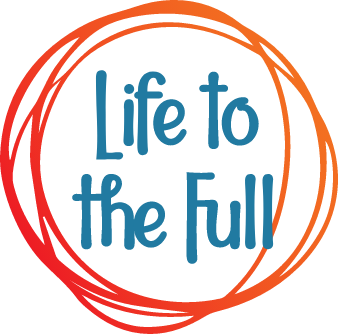 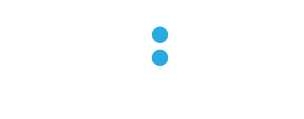 In the academic year 2020/21, Relationships Education and Health Education became statutory in all primary schools in England.  This new subject builds on the non-statutory lessons we have previously taught in RSE.
As a Catholic school, our mission is to support the spiritual, moral, social and cultural development of all of our pupils, rooted in the wisdom and teaching of the Church. The education of children in human sexuality is an important, precious and privileged responsibility.  The Church teaches us that this is very much a partnership with parents, in which parents are the ‘first educators’ of their children on these matters; ultimately, you confer on us the right to co-educate your children with you.
We have been researching various programmes that are available and have decided to adopt Life to the Full by Ten Ten Resources. Ten Ten is an award-winning Catholic educational organisation that is well-respected and very experienced in this field of work.
Life to the Full has been approved by our diocese.  Furthermore, Ten Ten have entered into a partnership with the Catholic Education Service and the Department for Education to provide training for teachers in Catholic schools on the subject of the new statutory curriculum. Therefore, we are confident that this programme is a very good fit for our school.
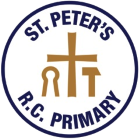 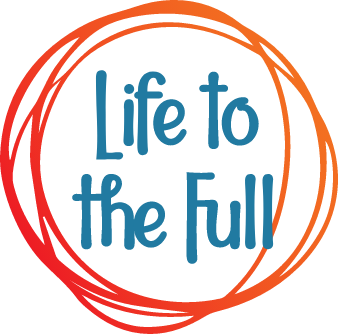 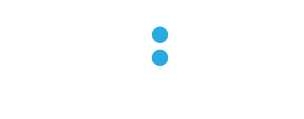 THE VISION
For many years, Catholic schools have been at the forefront of providing for the pastoral needs of all pupils in their care. The virtues and values at the heart of Catholic education have ensured that children and their families have been well-supported on these matters.
However, statutory RHE or RHSE is different. It’s a curriculum subject and one that is going to be assessed.

This is not something to be feared or concerned about. In fact, we think this is a great opportunity for schools to support the Spiritual, Moral, Social and Cultural education of the children and young people in their care.
Ten Ten is an educational organisation which uses story and drama to speak to the hearts and minds of young people.

The name, Ten Ten, comes from the Scripture passage John 10:10 when Jesus said, “I have come that they may have life, life to the full”.
And that is the name that was given to this programme – Life to the Full – because we want your children to live their life in all its fullness through the person of Jesus.
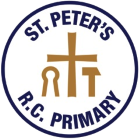 THE VISION
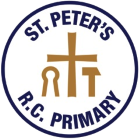 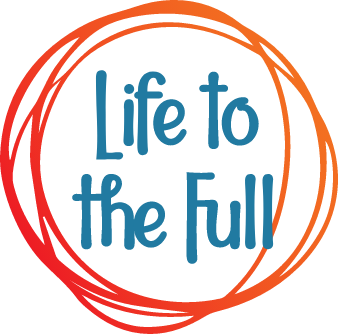 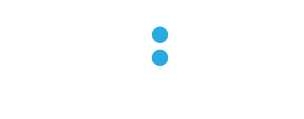 KEY DECISIONS
Sex Education is not compulsory in primary schools.  However, Relationships Education, Health Education and the Science Curriculum are compulsory.
Some primary schools may choose to teach aspects of ‘Sex Education’, which means teaching about sexual intimacy.  This is a decision for schools to make in consultation with their parents.
1.UKS2 Lesson: Making Babies
In Life to the Full, there is one lesson in Upper Key Stage Two which would be considered part of the ‘Sex Education’ curriculum.  In this lesson, children are taught about how pregnancy is the product of sexual union between a married Christian couple.  The subject is sensitively handled for children in Year 6.
2.UKS2 Lesson: Seeing Stuff Online
In Upper Key Stage Two, there is another lesson called “Seeing Stuff Online” which addresses the risks that children face from seeing pornographic images and videos online. This is very much a lesson about ‘internet safety’ and therefore falls under the statutory Health Education curriculum.
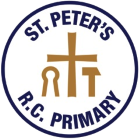 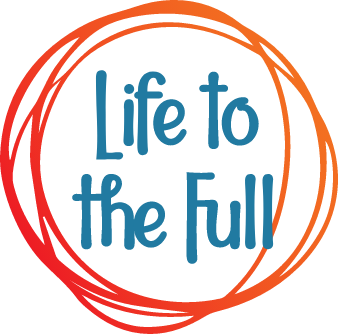 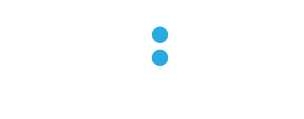 KEY DECISIONS
3. In Life to the Full, they have placed the first teaching on puberty in the Lower Key Stage Two programme.
Different schools will make different decisions about when the teaching on the physical changes of puberty is first taught.  This includes teaching on the growth of genitals, hair growth and the first teaching about menstruation.  

At St Peter’s we feel it is important for boys and girls to have these lessons together so that they can develop an understanding of the changes that happen for both boys and girls and be sensitive to each other.
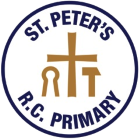 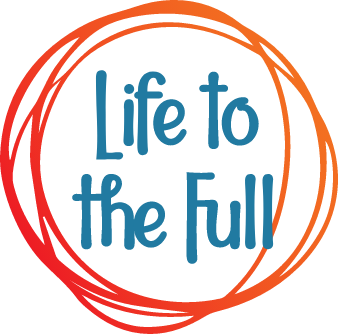 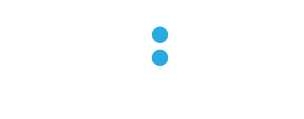 KEY DECISIONS
4. KS1 Lesson: Genitalia
In Key Stage One, a decision must be made about whether to introduce names of genitalia to Years 1 and 2. 
The case for introducing teaching about genitalia at this age is two-fold. 

The first is that this is the stage at which we talk to children about the differences between boys and girls. Here, it is important not to uphold negative gender stereotypes and, in fact, the non-physical differences between boys and girls at this age are small and difficult to define. By linking gender to biological sex, it helps children to understand the difference, equality and complementarity of boys and girls.

The second is a safeguarding issue.  The argument goes that if young children are better able to confidently articulate about private body parts, they are better equipped to identify experiences of feeling uncomfortable if any form of abuse takes place.
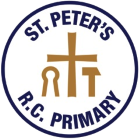 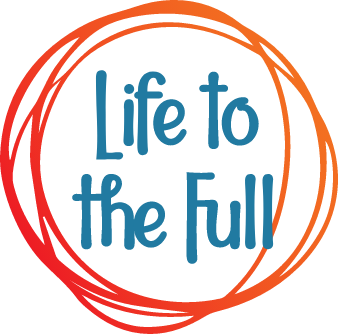 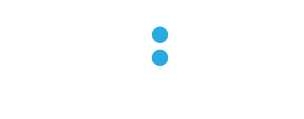 FAQ
FAQ: What if my child comes home and asks difficult questions that I don’t know how to answer?

As a parent, you already have all the skills at your disposal to respond to curve-ball questions! However, when the subject content is sensitive it can feel more difficult, or even at times uncomfortable. Of course, our job is not to tell you how to parent your child, but here are some pointers that other parents have found helpful:

Be honest. Information based on an untruth can lead to confusion and a sense of embarrassment when children realise they haven’t been told the truth.

Never feel pressured to answer something immediately. You can always say, “Let me come back to you on that” and check in with your partner, or another parent or friend for advice. 

“You’ll learn about that when you’re a bit older” can be an acceptable response. Children will know there is more to learn, just as they know there is more to learn about Maths beyond Year 1. Most children are happy with a response which acknowledges there is more to learn, but that they will learn about it at a later date.

Never shame or embarrass children for the questions they ask. Most often, children are genuinely curious about topics such as puberty, and the chance to air their queries and exploratory thoughts should be pressure and judgment-free. Shame and embarrassment has too often been associated with education around sex and relationships – you might even have experienced this yourself – and this is the opposite of what we are trying to achieve through ‘Life to the Full’.

The aim through this programme is to build children up as they discover the people they were called by God to be.
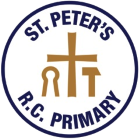 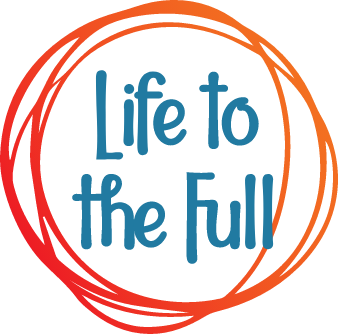 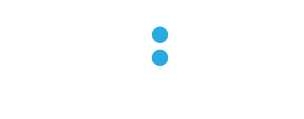 FAQ
FAQ: Does the programme contain LGBT content?

Many parents are keen to know if the programme contains LGBT content and what that is. Here’s a brief summary of our approach:

Life to the Full is inclusive of all children, families and teaching staff;

From the very start, the programme acknowledges that families are made up differently (including single-parent families, blended families, step-parents, carers, etc) and it celebrates the family unit in whatever form it takes;

Individual schools can build on this teaching, depending on the cohort, to ensure that every child is assured, and their family background is affirmed;

In Upper Key Stage Two, the presenters on film say that some children have “two mums and two dads” as part of a list of different family set-ups – this is the only explicit reference to same-sex relationships in the programme;

The programme does not explicitly refer to transgenderism;

The programme emphasises very strongly the dignity of every person as being created and loved by God – it examines difference and bullying, but does not explicitly highlight LGBT people within this context.

The only reference to sexual intimacy is in the optional UKS2 session ‘Making Babies: Part 2’. In this session, sexual intimacy is discussed within the context of a heterosexual, Christian marriage.

This teaching is in line with the statutory guidance from the Department for Education.
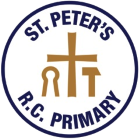 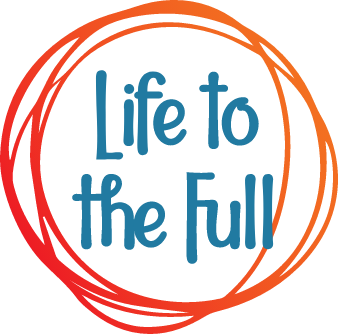 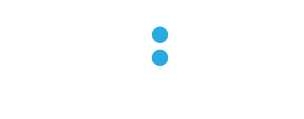 FAQ
FAQ: Is my child going to learn about sex?

It is not mandatory that primary schools teach about sexual intimacy, however we will teach this
in year 6 only, with parental consent.
FAQ: Can I withdraw my child from the lessons?

In primary schools, the new statutory curriculum is called Relationships and Health Education. Parents do not have the right to remove their children from Relationships Education or Health Education lessons.

However, some primary schools may also choose to teach aspects of ‘Sex Education’, which means teaching about sexual intimacy.  Parents retain the right to withdraw children from ‘Sex Education’ lessons in primary schools, but not that taught as part of the Science curriculum.
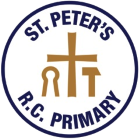 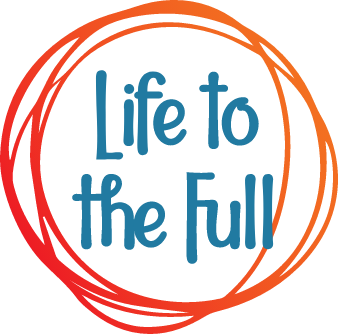 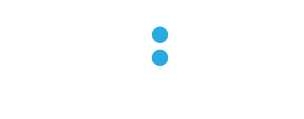 FAQ
FAQ: How can I best support my child throughout this programme?

The best way to support your child’s learning is through using the Online Parent Portal

This will advise you on the content they have been studying in school so that you can continue conversations at home. It also suggests home learning activities to help you bring these topics up in specific ways.

Another fantastic way that you can support your child is through prayer. We have provided details in the Online Parent Portal of Unit prayers that children will be using in school. You can integrate these into your home prayer life to help reinforce the common messages and values of each Unit.
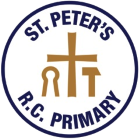 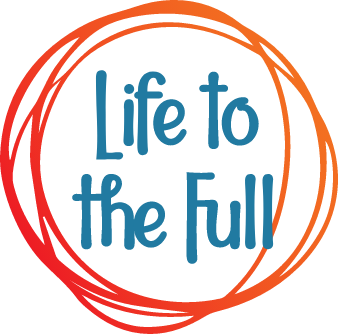 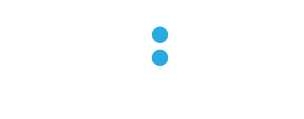 Summary
We would like to have your feedback on this approach, and particularly on the key decisions that we need to take regarding the teaching of certain topics.  We have opened a consultation period, ending on Monday 20th March, during which we welcome your feedback. You should have all received a copy of the survey or can collect another one from the school office.
At all times, the Ten Ten programme aims to be age-appropriate whilst at the same time as supporting parents and schools in nurturing their children in the most healthy way, rooted in the foundation that they are a child of God: one who is created, chosen and loved by God.